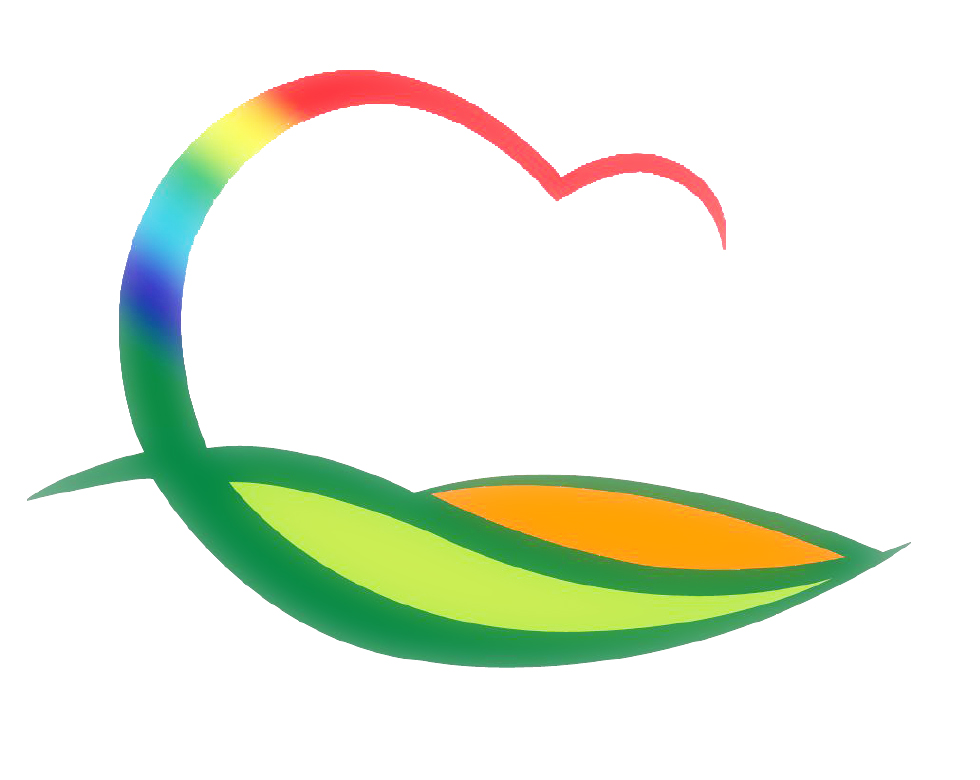 가족행복과
4-1. 불법촬영 몰래카메라 현장 점검
5. 11.(수) 15:00 / 영신중학교 / 여성안심보안관 등 3명
4-2. 3차 사례결정위원회 개최
5. 12.(목) 15:00 / 상황실 / 가족행복과장 외 6명
학대피해아동 및 요보호아동 보호 결정
4-3. 5월 아동학대 대응 정보연계협의체 개최
5. 12.(목) 16:00 / 상황실 / 가족행복과장 외 6명
학대피해·위기의심 아동 협력방안 모색
4-4. 사회적거리두기 해제에 따른 도·군 합동 지도점검
5. 10.(화) / 목욕장 및 숙박업소 / 道 식의약안전과 등 2명